Selectieprofielen Aanwinsten
Anke Jacobs
Workshop 22 maart 2018
Selecties herwerkt
Attributen onduidelijk en beperkt
Beperkte selectiecriteria
Beperkte mogelijkheden

 Naar analogie met Selectieprofielen voor eindgebruikers
Werken met selectieprofielen …
… laat een transparant gebruik van attributen toe.
… biedt krachtige mogelijkheden voor complexe selecties.
… laat toe met variabele parameters te werken. 


… is niet eenvoudig om mee van start te gaan.
Stappenplan
Selectieprofiel opstellen: 
				vast of functie met argumenten
	Bestellingen
	Abonnementen
	Facturen

Selectieprofiel uitvoeren:
		in bepaalde context, met bepaalde argumenten
	Bestellingen
	Abonnementen
	Facturen
	Resources
Selectieprofielen opstellen
Rechtermuisknop  Informatie
Brocade
	> Aanwinsten
		> Selectieprofielen
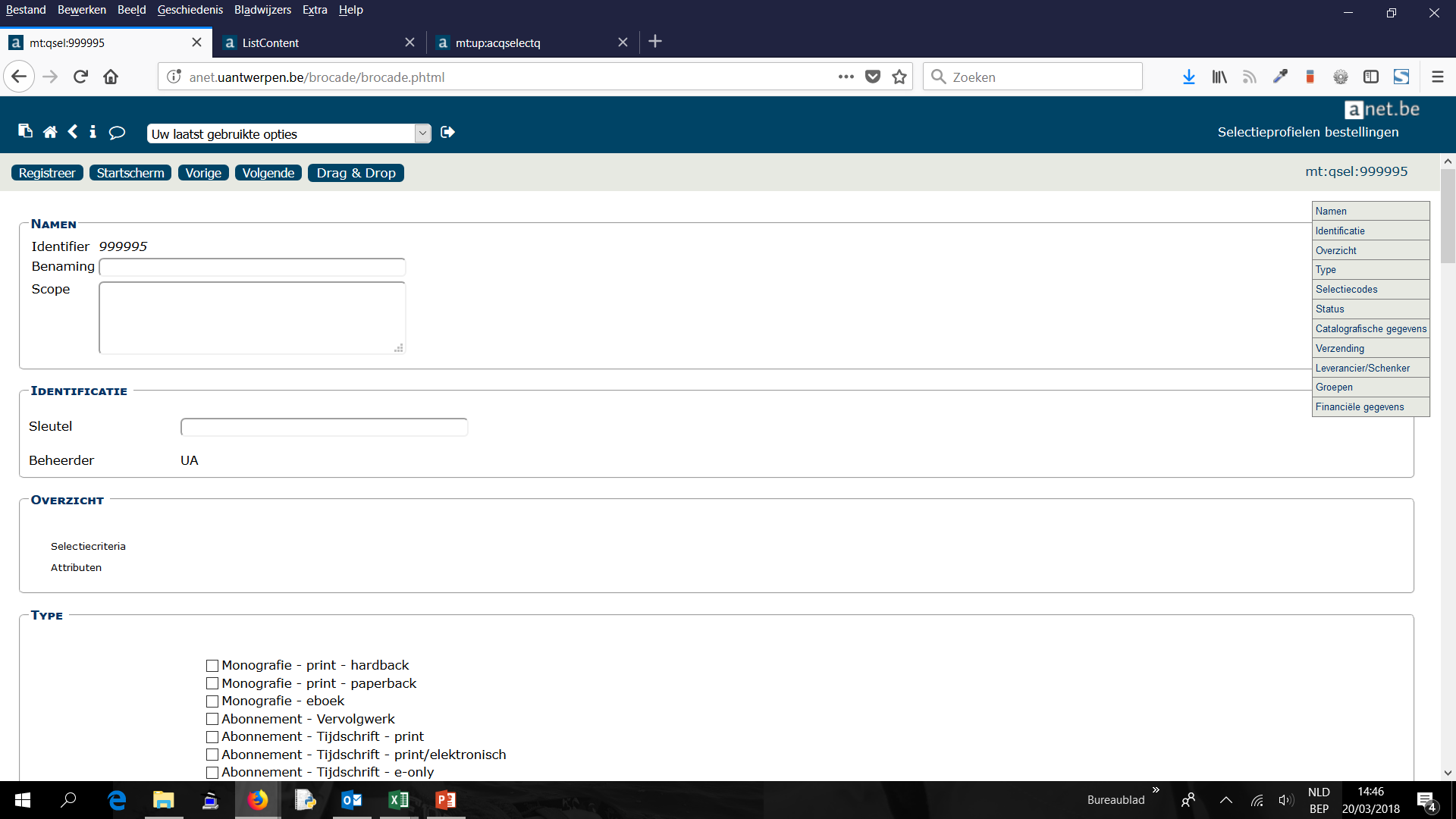 Selectieprofielen opstellen
Volgt structuur van 	bestelling [q:loi]
			abonnement [s:loi]
			factuur [i:loi]

Alles uit het formulier kan je gebruiken als selectiecriterium of attribuut!

Voorbeeld ‘oude’ selecties 

 Eigen formulering attribuut-naam
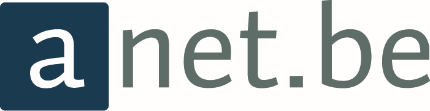 Criterium  Attribuut
Criterium bepaalt de selectie
Attribuut zorgt voor de extra kolommen in de resultatenlijst
Criterium staat los van attribuut
Criterium zonder attribuut
Attribuut zonder criterium
Selectieprofielen uitvoeren
Brocade
	> Aanwinsten
		> Bestellingen
		> Abonnement
		> Facturen
		> Resources
			> Selecties op basis van selectieprofielen
Selectieprofielen uitvoeren
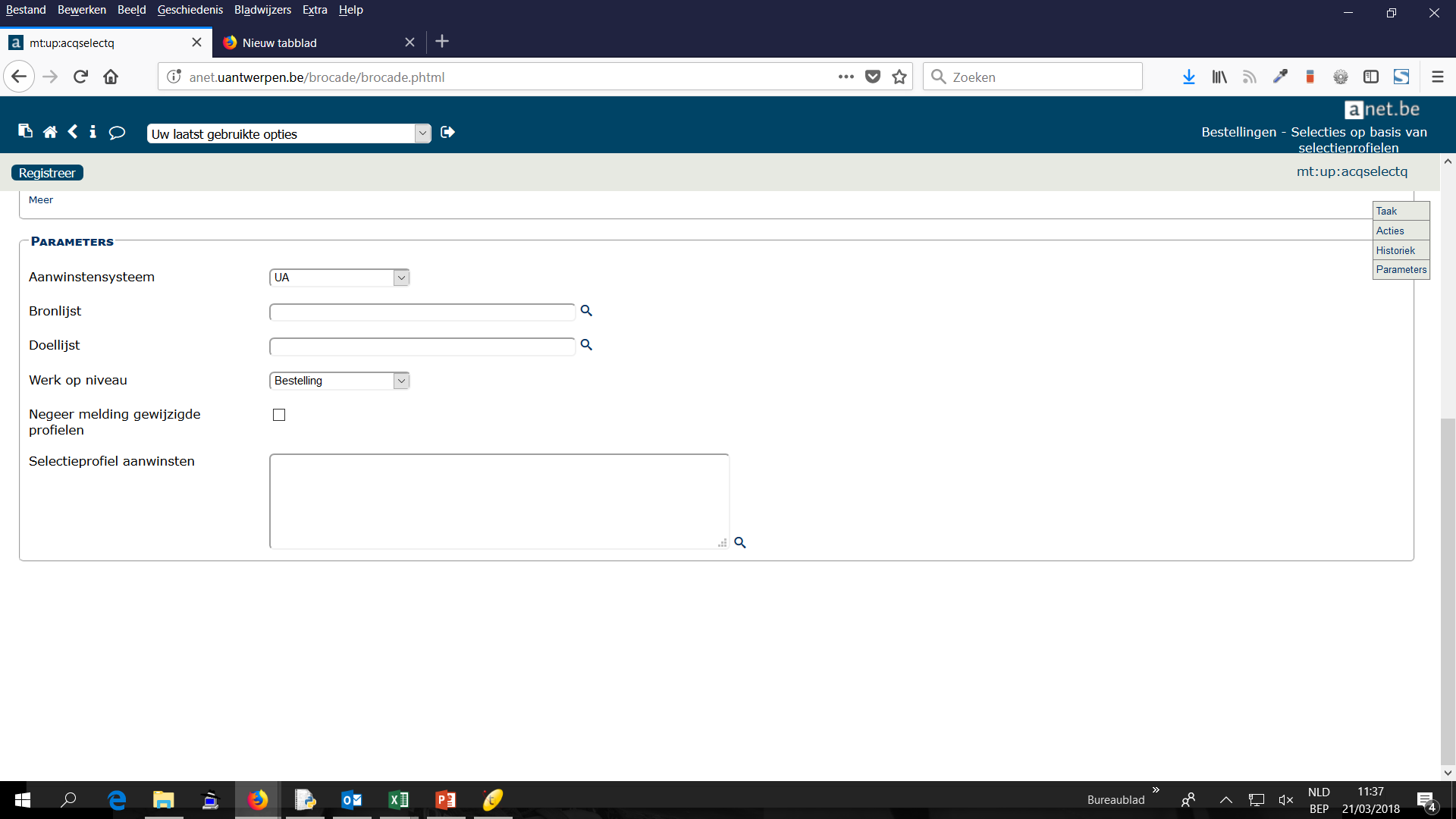 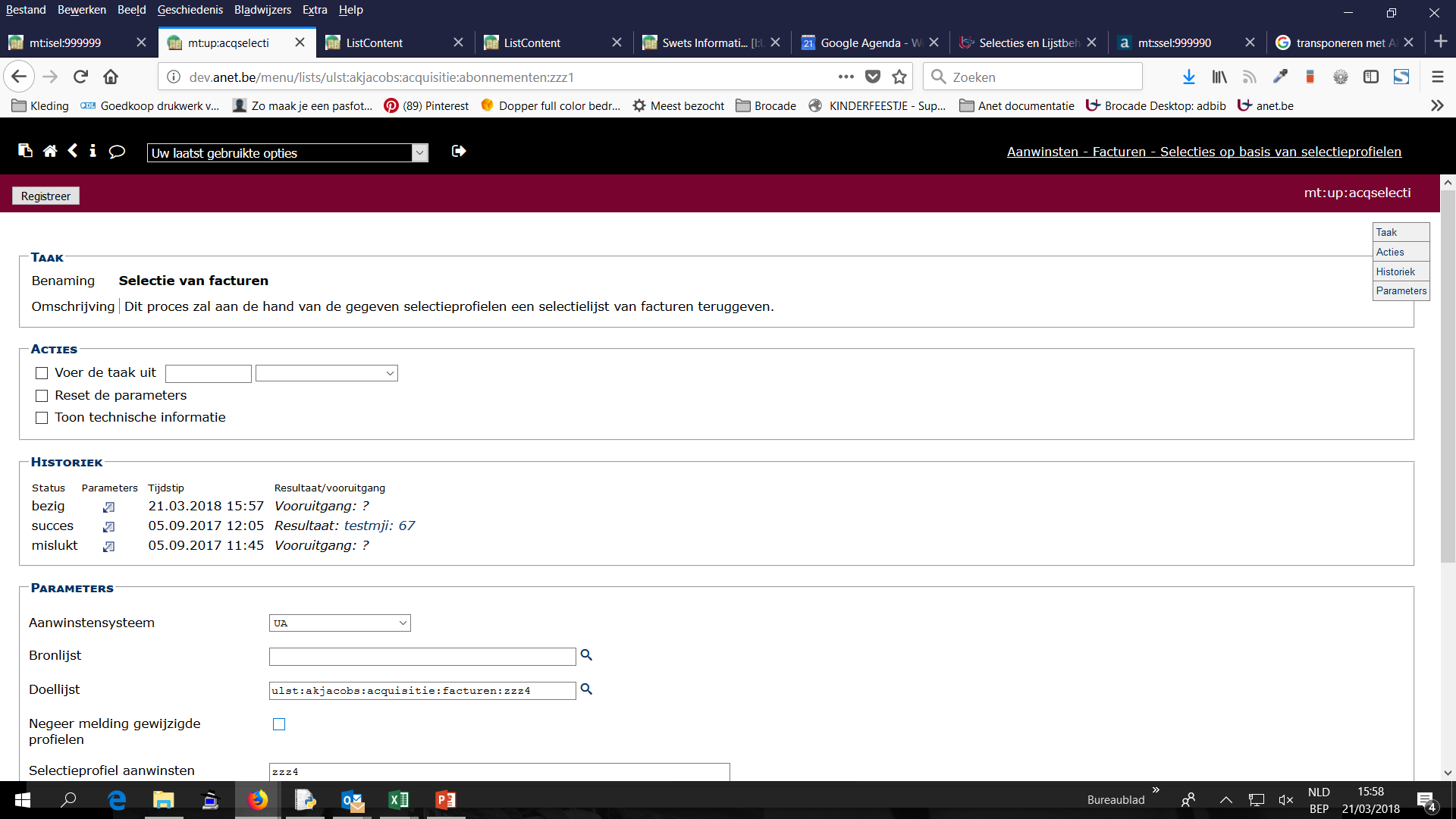 Oefening 1
Stel een profiel op gebaseerd op abonnementen voor de selectie van abonnementen van het type gift. 

Toon in het resultaat het Abonnementstype (Type te bestellen item) in een afzonderlijk kolom.
Criterium
		Type Gift
	Attribuut
		Type Abonnement - …
Selectieprofielen opstellen
Meerdere waarden per criterium: OF
Meerdere criteria: AND
Wildcards * ?
Rechtermuisknop  Informatie
Oefening 2
Stel een profiel op gebaseerd op abonnementen voor leverancier Ebsco (NL) of Swets (BE) met als selectiecode ‘Elsevier overeenkomst tot 2011’.  

Toon in het resultaat deze selectiecriteria ter controle.
Criterium
		Leverancier 	l:UA:3246
				l:UA:8846
		Selectiecode	ua19
	Attribuut
		Leverancier
		Selectiecode
Selectieprofielen opstellen
Meerdere waarden per criterium: OF
Meerdere criteria: AND
Wildcards * ?
Argumenten $argN
Worden pas bepaald bij uitvoering van het profiel
N volgnummer over heel profiel heen
Volgorde is belangrijk!
Rechtermuisknop  Informatie
Selectieprofielen opstellen: argumenten
Voorbeeld
Selectie op selectiecode, maar ik bepaal pas bij uitvoering welke code. 





Eenzelfde profiel kan voor alle selectiecodes gebruikt worden.
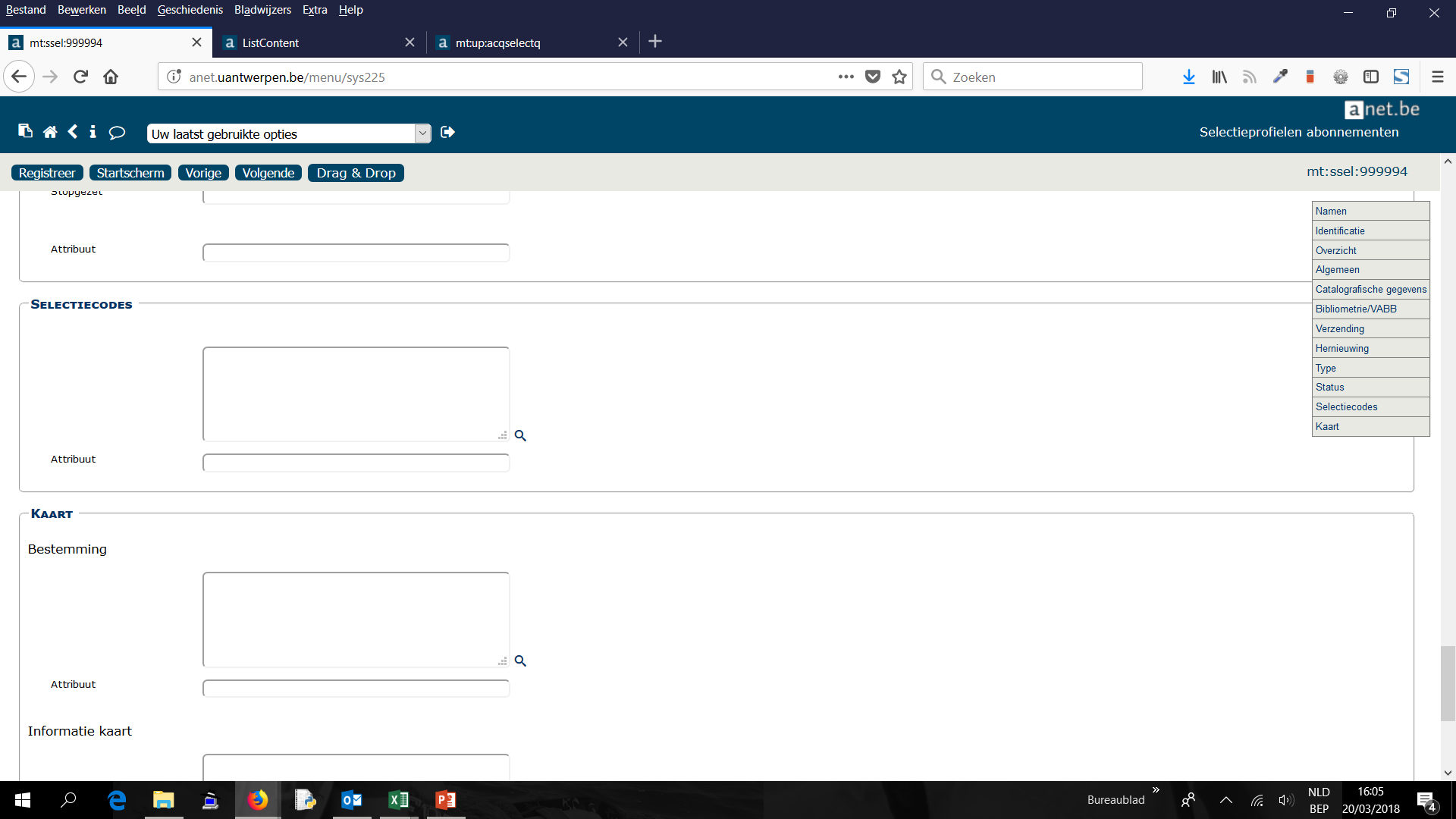 $arg1
Oefening 3
Stel een profiel op gebaseerd op bestellingen dat de bestellingen van monografieën selecteert die door een bepaalde Brocade gebruiker zijn aangemaakt.   

Toon in het resultaat deze selectiecriteria ter controle. 
Uitvoeren van het profiel doen we later …
Criterium
		Type	Monografie - *
		Status Gebruiker $arg1
	Attribuut
		Type
		Aangemaakt door
Selectieprofielen opstellen
Meerdere waarden per criterium: OF
Meerdere criteria: AND
Wildcards * ?
Argumenten $argN
Worden pas bepaald bij uitvoering van het profiel
N volgnummer over heel profiel heen
Volgorde is belangrijk!
Booleaanse expressie voor datums, jaren, aantallen, prijzen, …
Selectieprofielen opstellen: Booleaanse expressie
Een booleaanse expressie maakt gebruik van de operatoren: 
'&' EN
'|' OF
'!' NIET
'()'
<, >, =, !<, !>, <=, >= 

Voorbeelden
ju>2000
(ju>2000)&(ju<2010)
!((ju>2000)|(ju<2010))
((ju>2000)&(ju<2010))|(ju<2005) 
ju>$arg1&ju<$arg2
Rechtermuisknop  Informatie
Oefening 4
Stel een profiel op gebaseerd op facturen waarbij facturen met een totaalbedrag tussen 1.000 en 10.000 EUR worden geselecteerd.    

Toon in het resultaat de prijs, leverancier en status.
Criterium
		Factuurbedrag	(price>1000)&(price>10000)
	Attribuut
		Factuurbedrag
		Leverancier
		Status
Weetje: Elk factuurbedrag wordt eerst omgerekend naar default currency (EUR)
Selectieprofielen opstellen: Booleaanse expressie
"date" om de datum aan te duiden. 
"T" is vandaag. 
Relatief werken met +n en -n waarbij "n" een aantal dagen is. 
Voorbeelden
date=T (factuur dateert van vandaag)
date>1/1/2000
(date>1/12/2016)&(date<T-1)
!((date>1/1/2016)|(date<12/12/2015))
((date>1/1/2016)&(date<31/12/2016))|(date<1/11/2015)
Selectieprofielen opstellen: verhoudingen criteria
AND: 	selectiecriteria van verschillende types
	tekstuele zoektermen op een lijn
OR:	verschillende waarden binnen één selectiecriterium
	tekstuele zoektermen op verschillende lijnen
NOT:	combinatie van selectieprofielen!
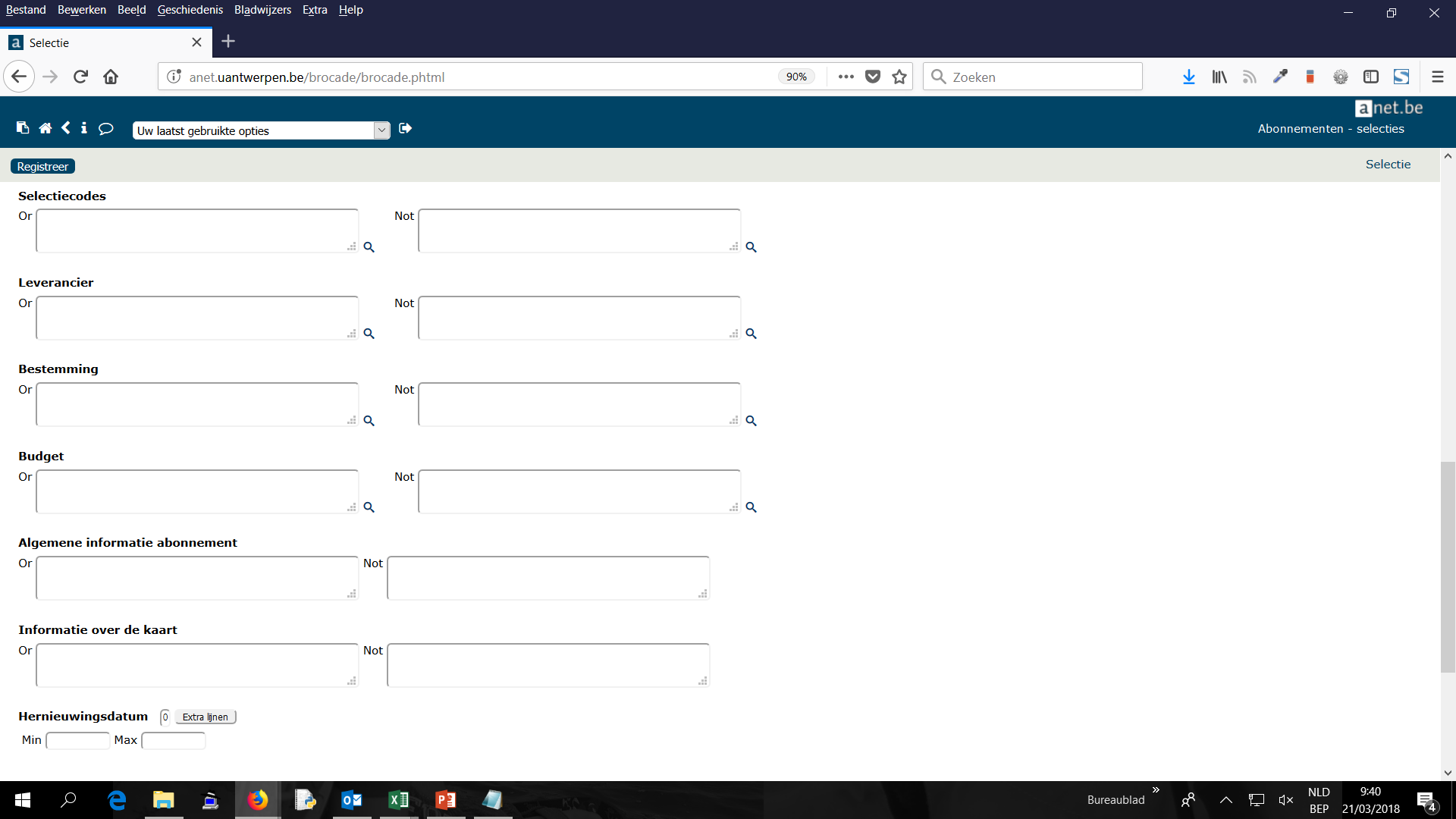 OUDE METHODE
Rechtermuisknop  Informatie
Demo
Verschil tussen
Leverancier	standaard boekhandel

Leverancier	standaard
		boekhandel

Leverancier	boekhandel standaard
Selectieprofielen opstellen: Status
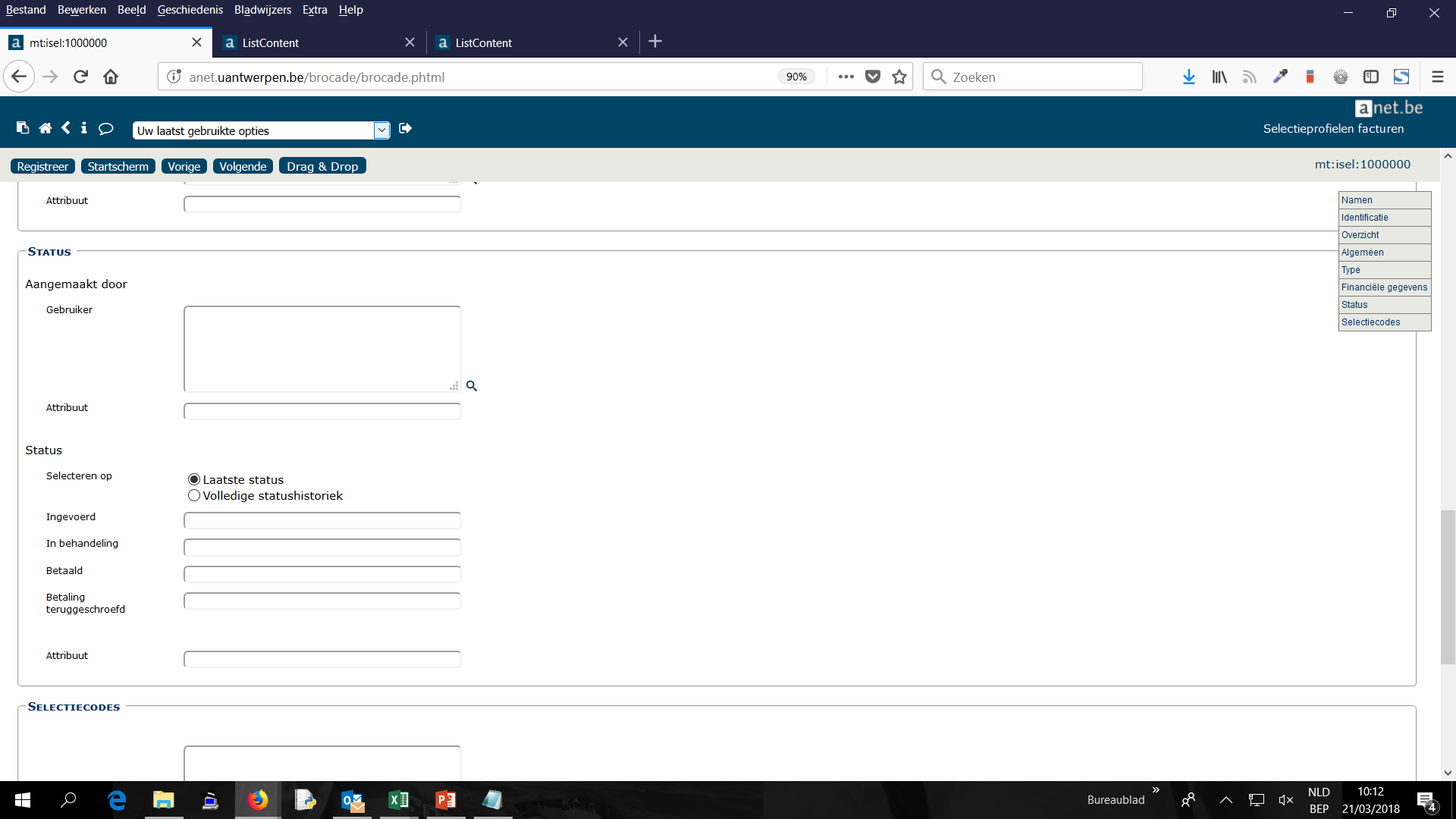 Laatste status  Volledige statushistoriek
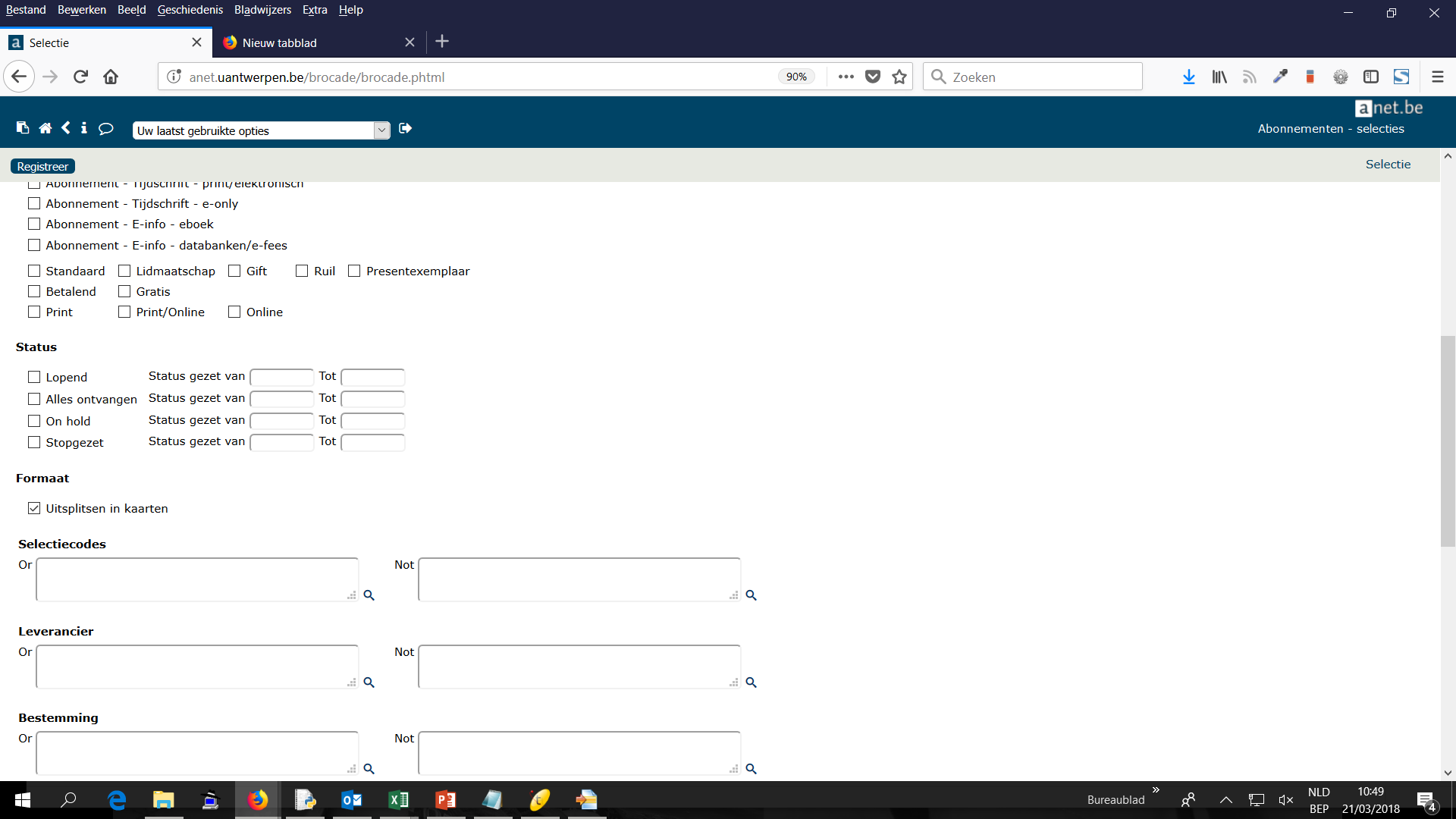 OUDE METHODE
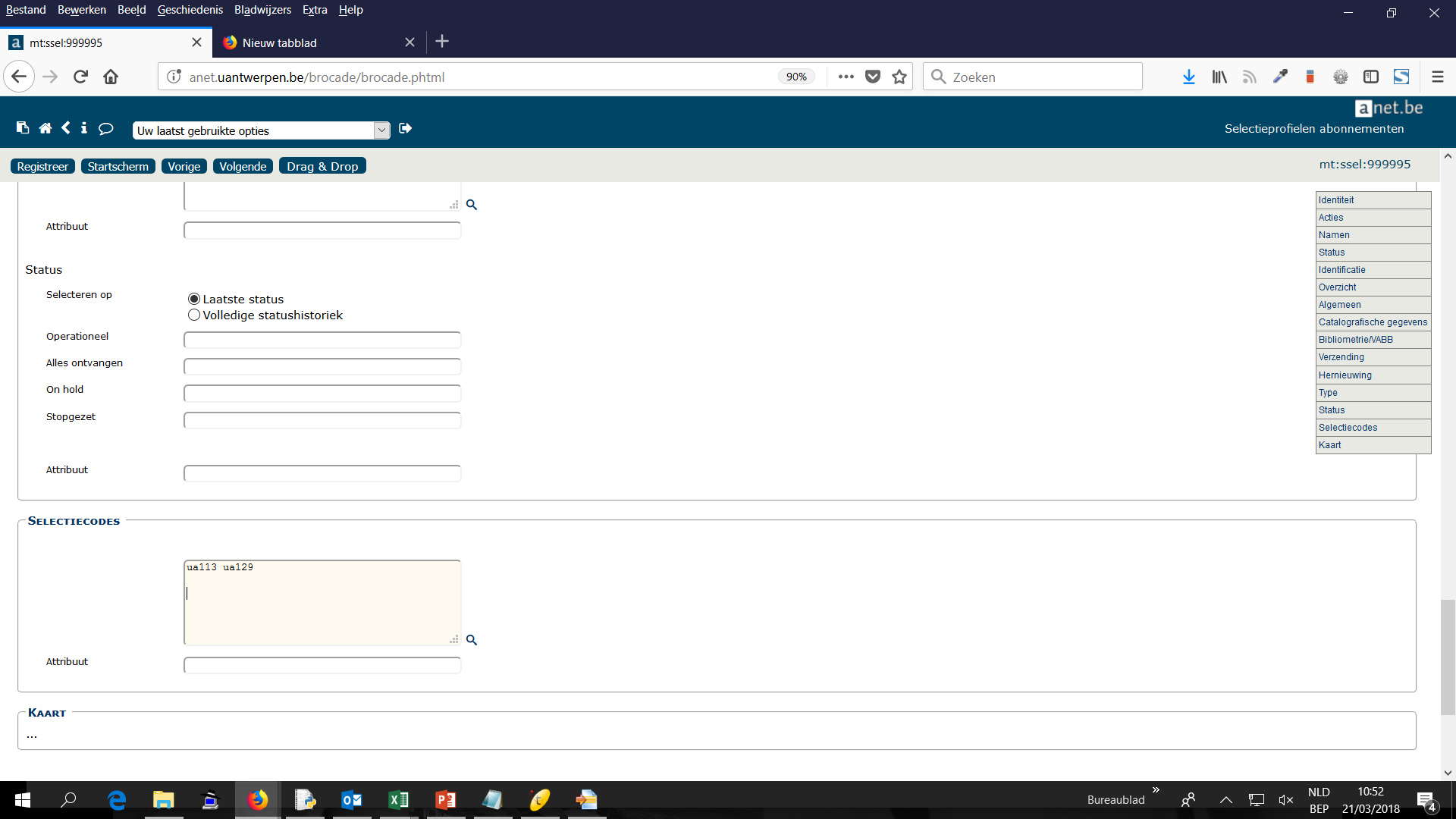 Date<=T
Selectieprofielen uitvoeren
Brocade
	> Aanwinsten
		> Bestellingen
		> Abonnement
		> Facturen
		> Resources
			> Selecties op basis van selectieprofielen
Oefening 5
Stel een profiel op waarmee we alle abonnementen kunnen selecteren van alle types abonnementen-tijdschriften aangerekend op budget van ‘ADBIB Bibliotheek’ (b:UA:1512)

Toon in het het resultaat het budget en het abonnement.
Criterium
		Type Abonnement – Tijdschriften *
		Budget	b:UA:1512
	Attribuut
		Budget
		Abonnement
	Profiel bestelling/Uitvoeren in context abonnementen
Selectieprofielen uitvoeren
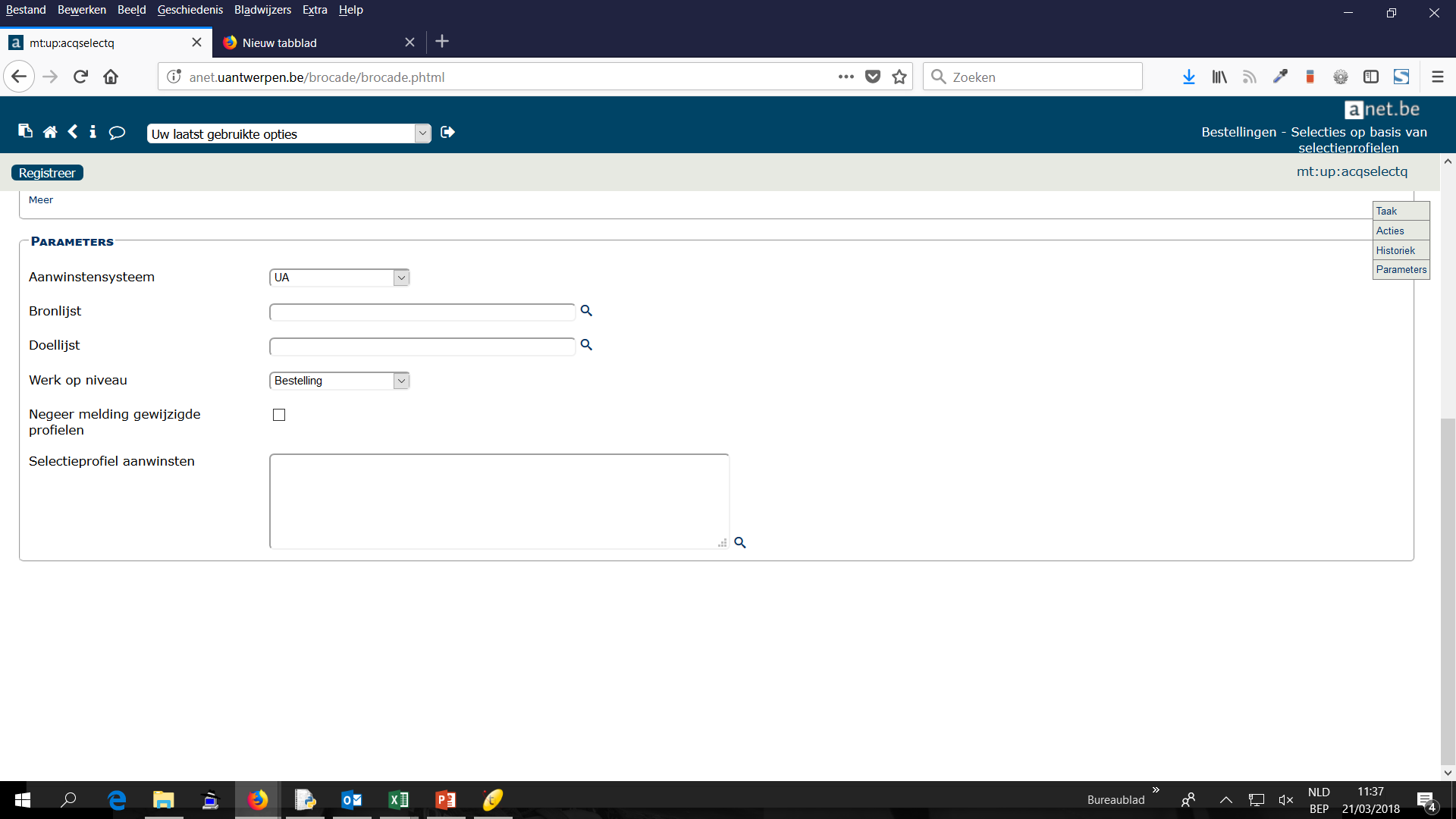 Niveau
	Bestelling / Groep in bestelling
	Abonnement / Kaart in abonnement
	Resource / Fiche in resource
Selectieprofielen uitvoeren
Werken met de sleutel van een profiel
Profiel met argumenten? 
Profiel[arg1,arg2]
Oefening 3 - vervolg
Stel een profiel op gebaseerd op bestellingen dat de bestellingen van monografieën selecteert die door een bepaalde Brocade gebruiker zijn aangemaakt.   

In het resultaat wil ik zeker deze selectiecriteria zien ter controle. 
Hoeveel boekbestellingen heeft Guy De Crom (gcrom) aangemaakt?
En Hoeveel voor Marc De Ron (mderon)?
Criterium
		Type	Monografie - *
		Status Gebruiker $arg1
	Attribuut
		Type
		Aangemaakt door
	Uitvoeren profiel[gcrom]
Selectieprofielen uitvoeren
Werken met de sleutel van een profiel
Profiel met argumenten? 
Profiel[arg1,arg2]
Combinatie van profielen?
'&' EN 
 '|' OF 
'!' NIET  !A   A&!B    A|!B
'()' 
Profielen op verschillende lijnen  "&"
Oefening 6
Vertrekkende van het profiel opgesteld in oef 5, hoe kan je uiteindelijk enkel die abonnementen overhouden die nog lopend zijn?

Toon in het resultaat naast het budget en abonnement, ook de status van het abonnement.
Bijkomend profiel op abo
	Criterium
		Status Lopend date<=T
	Attribuut
		Status
	Uitvoer  in context abo profieloef5&profieloef6
Selectieprofielen uitvoeren: Historiek
Aantal resultaten 
in de lijst
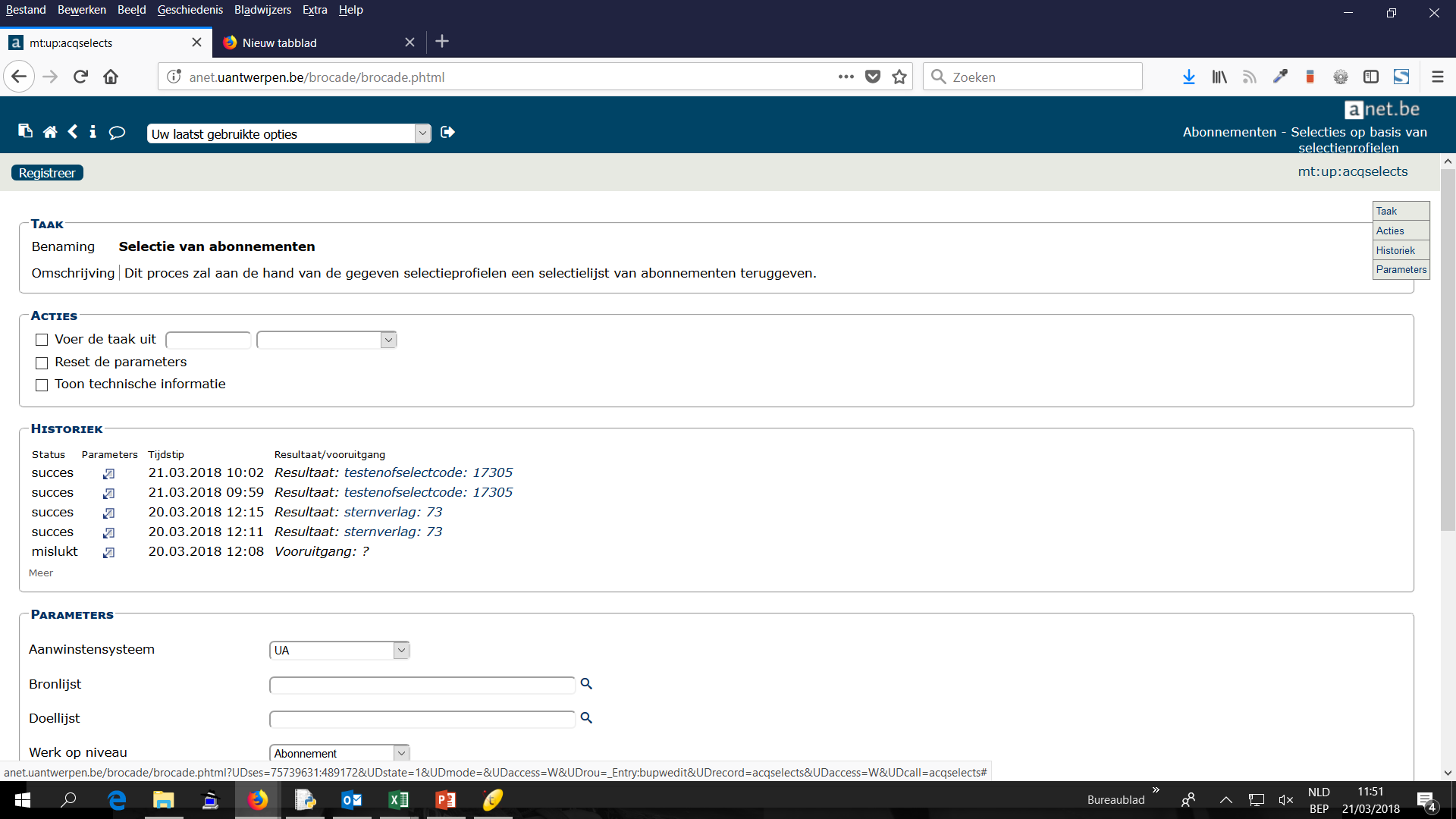 Opent de lijst in HTML weergave
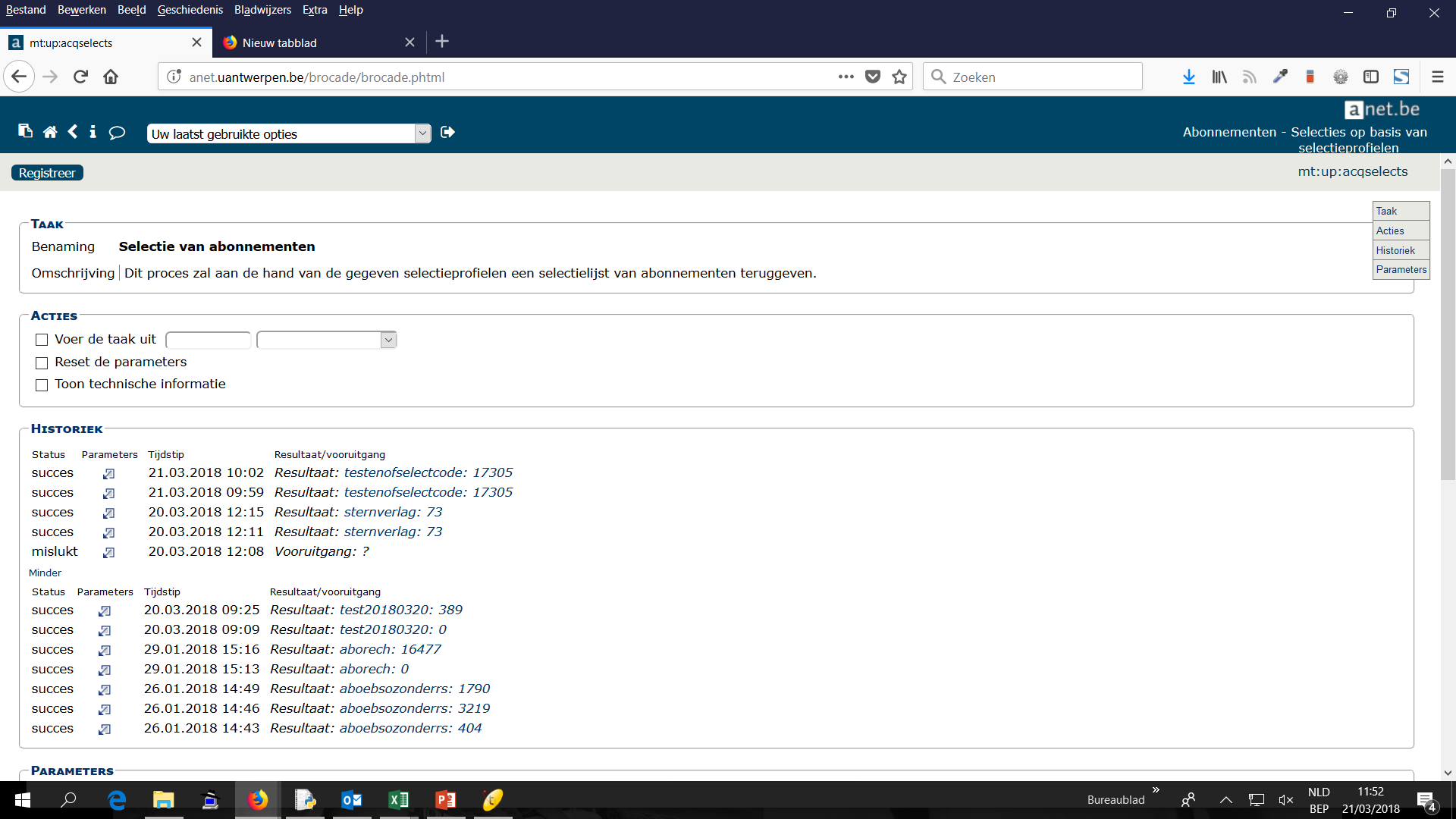 Kopieert de parameters van deze actie terug in het huidige scherm
Selectieprofielen resultaat
Resultaat is een lijst
Openen
Downloaden
Bewerken
Lijstbeheer: https://www.uantwerpen.be/nl/projecten/anet/netwerk/workshops/20151119/
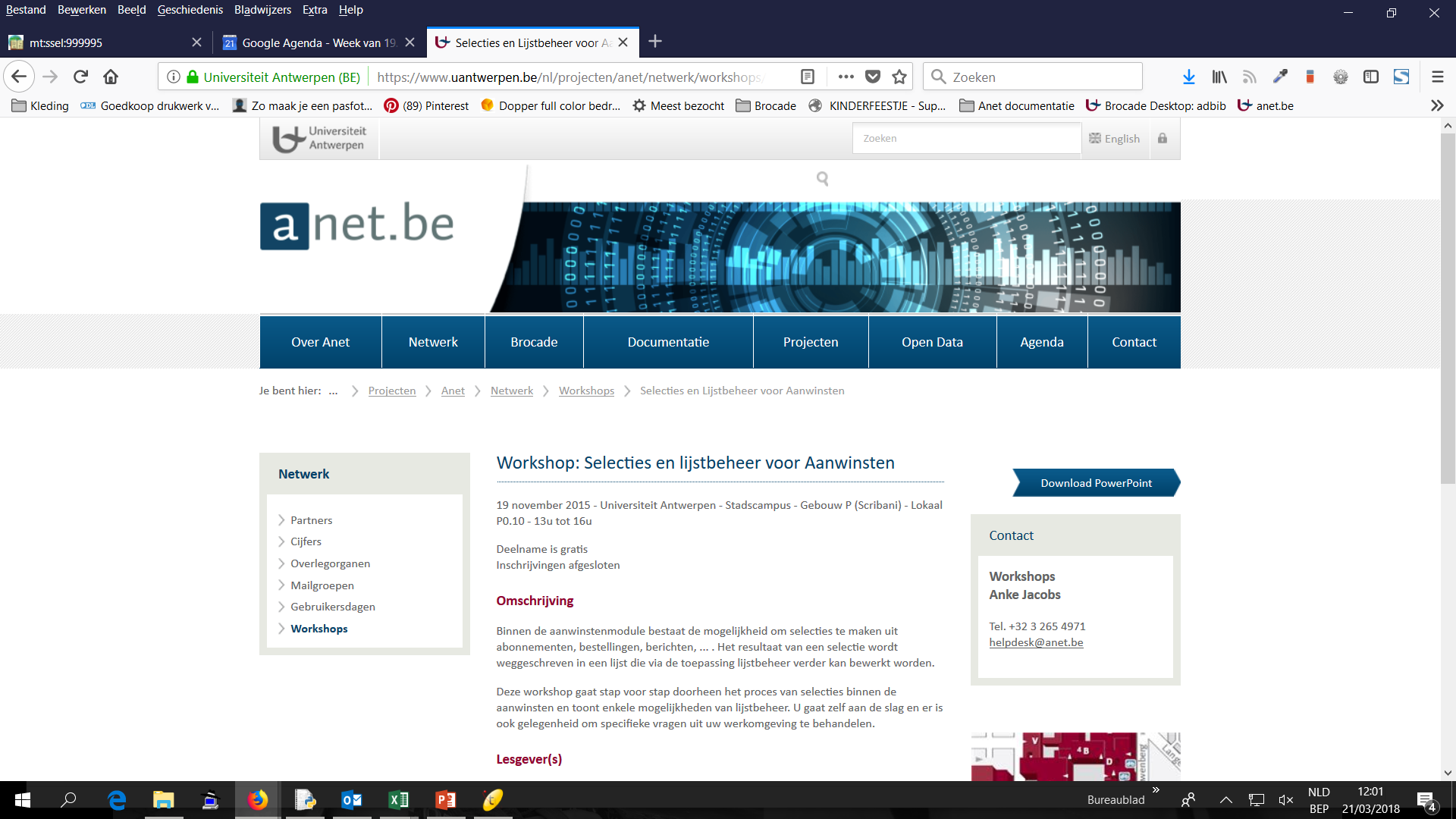 Oefening 7
Hoe kan ik nagaan welke boekbestellingen na meer dan een jaar nog niet geleverd zijn?
Profiel 1 bestellingen			Profiel 2 bestellingen
	





	Uitvoer  profiel1&!profiel2
	Context bestellingen
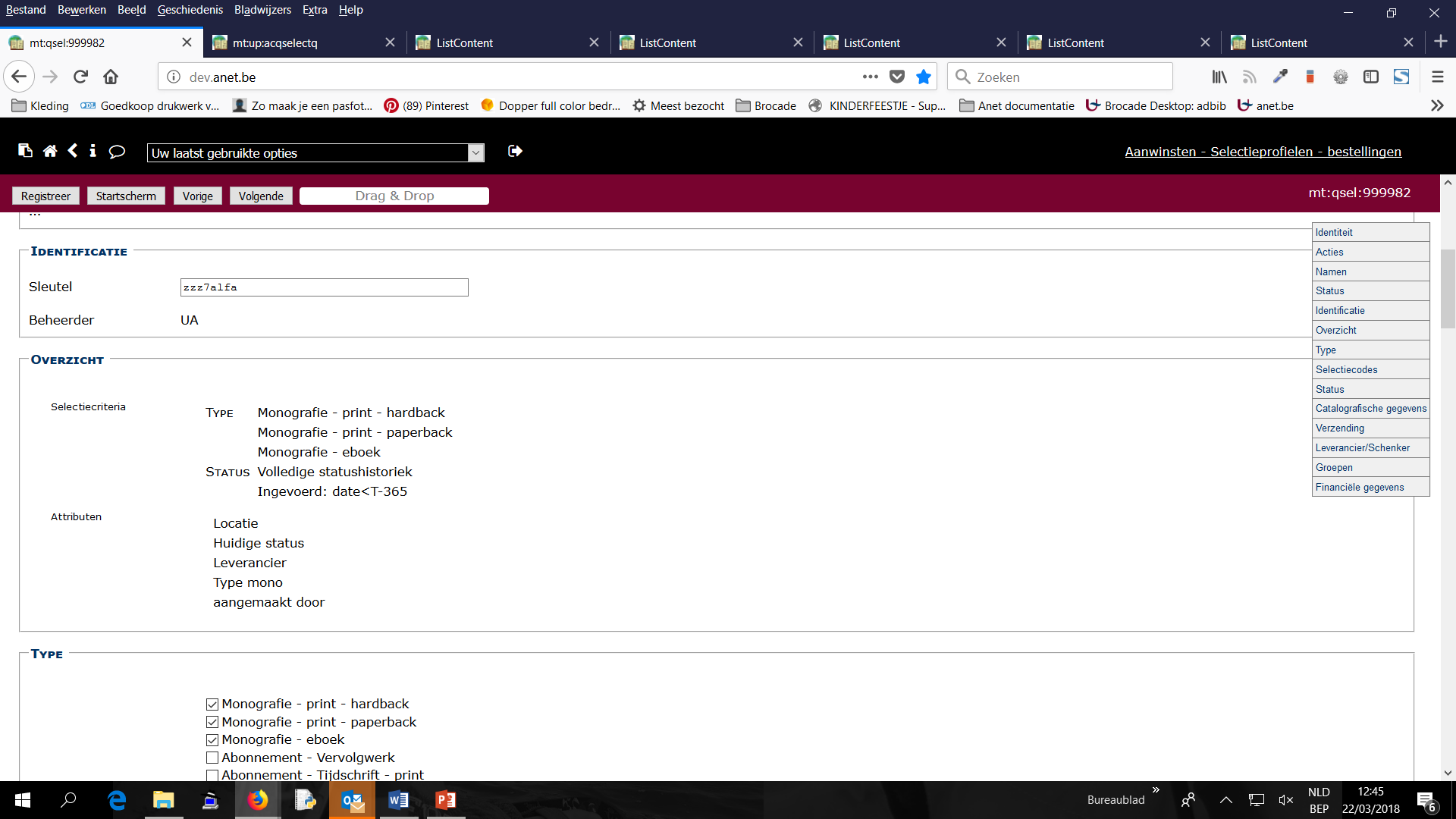 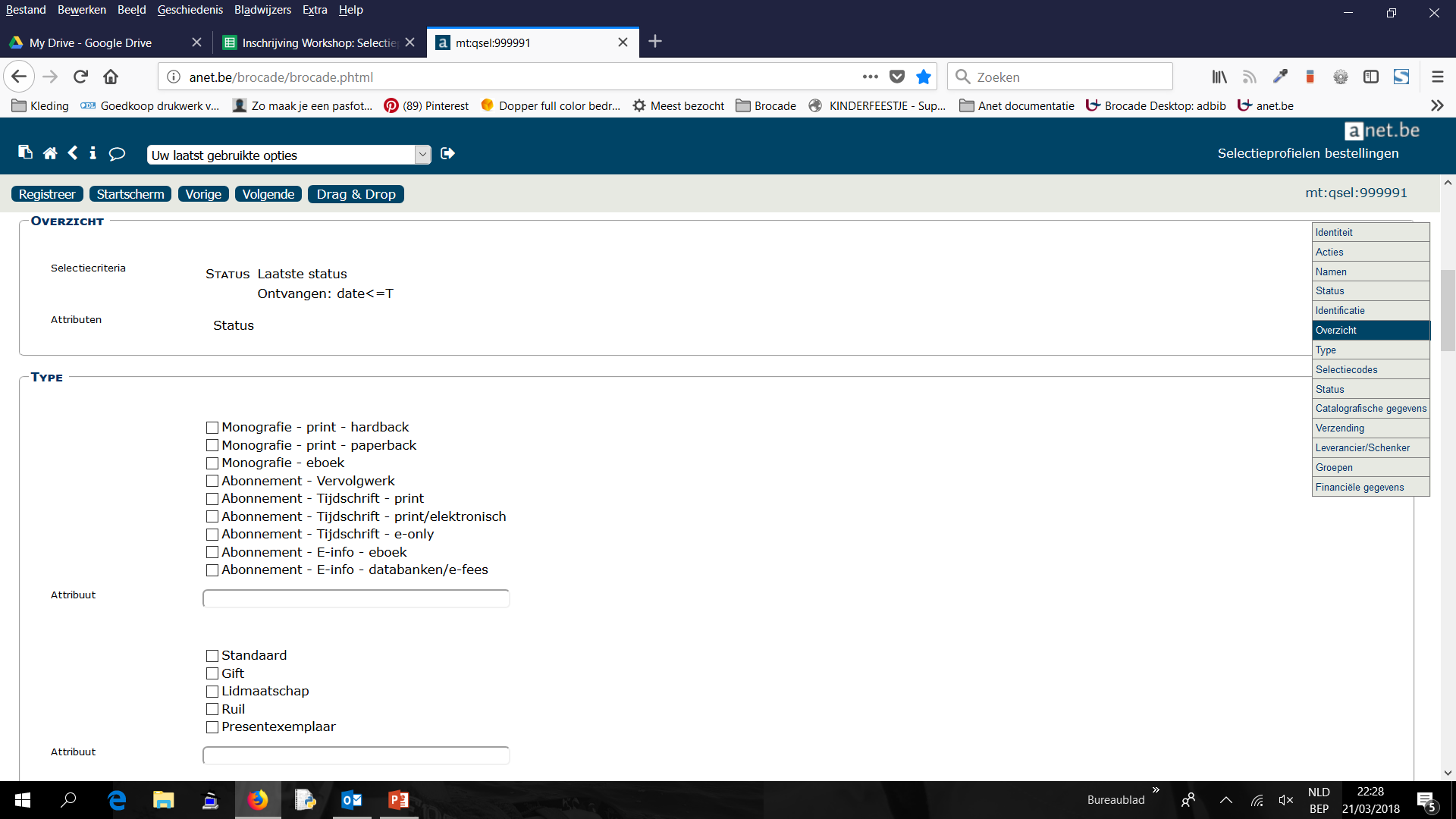 Oefening 8
Stel een profiel op waarmee we alle facturen kunnen selecteren van alle type abonnementen-tijdschriften aangerekend op budget van ‘ADBIB Bibliotheek’ (b:UA:1512)? En  hoe kan je uiteindelijk enkel die facturen overhouden die een factuurnummer hebben dat begint met de letter ‘F’?

Toon in het resultaat het budget, type abonnement, factuurnummer en de factuurdatum.
Profiel 1 bestellingen		Profiel 2 facturen




						profiel1&profiel2
						context facturen
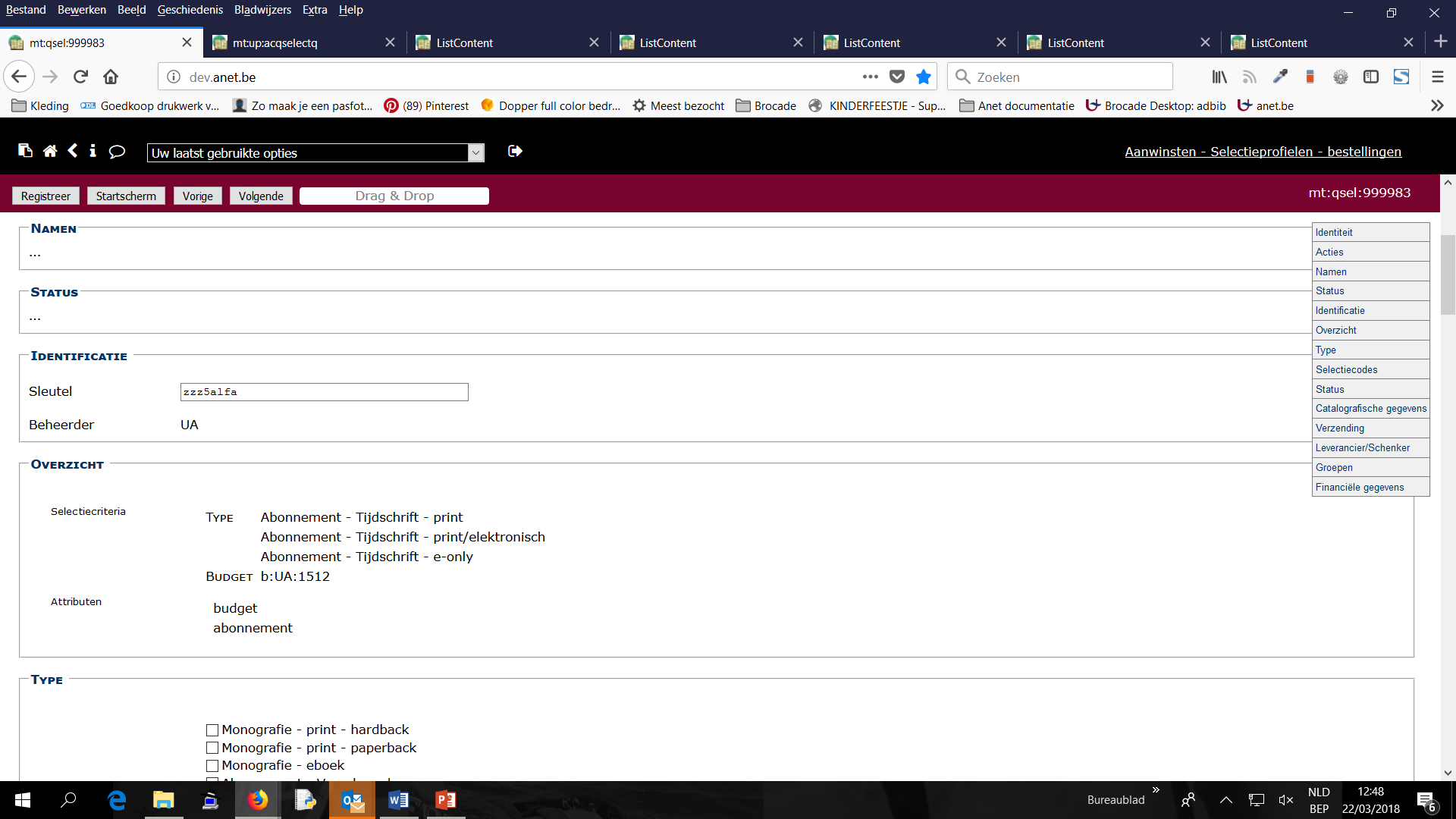 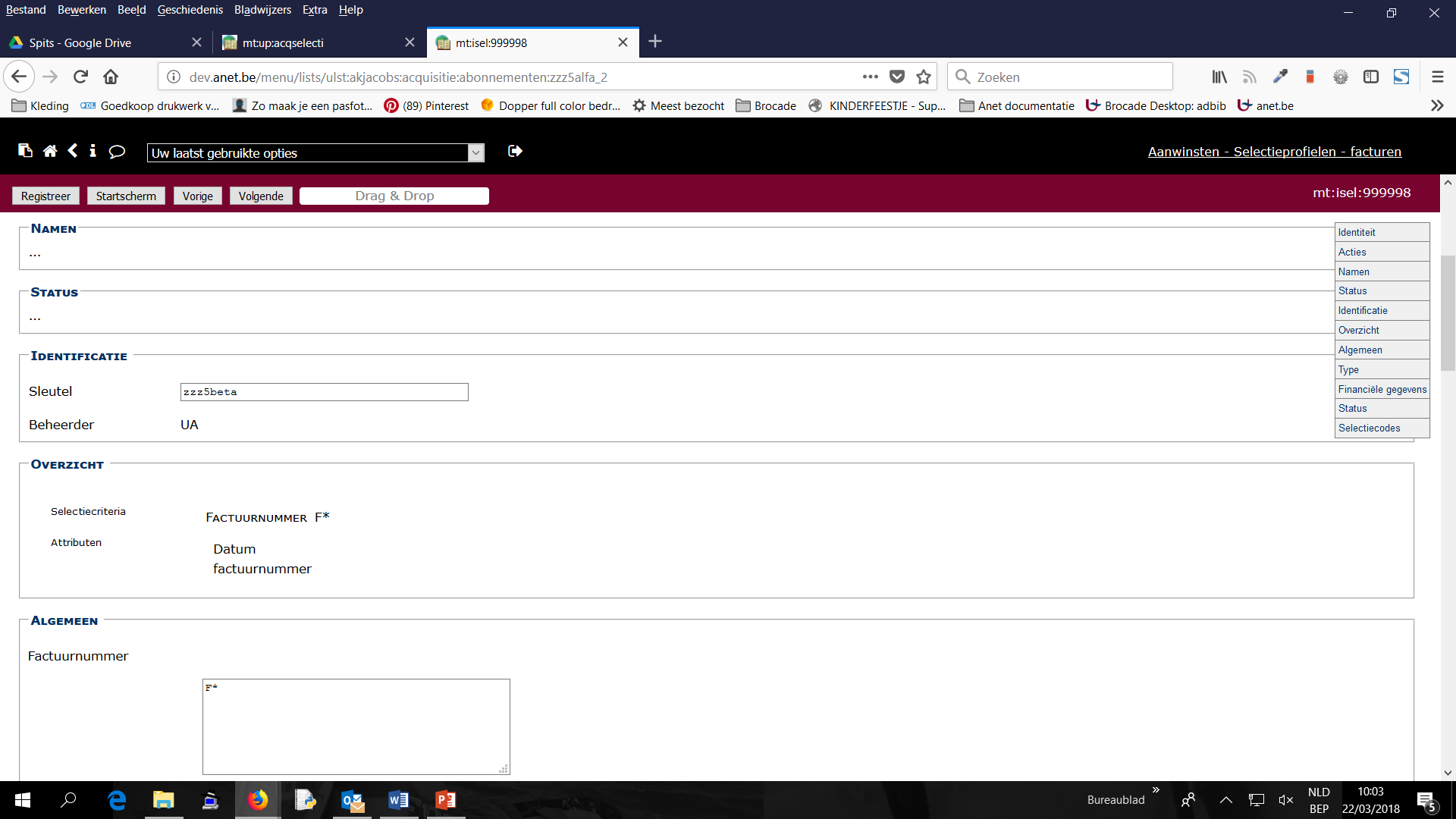 Vragen?helpdesk@anet.beDocumentatie: volgt snel